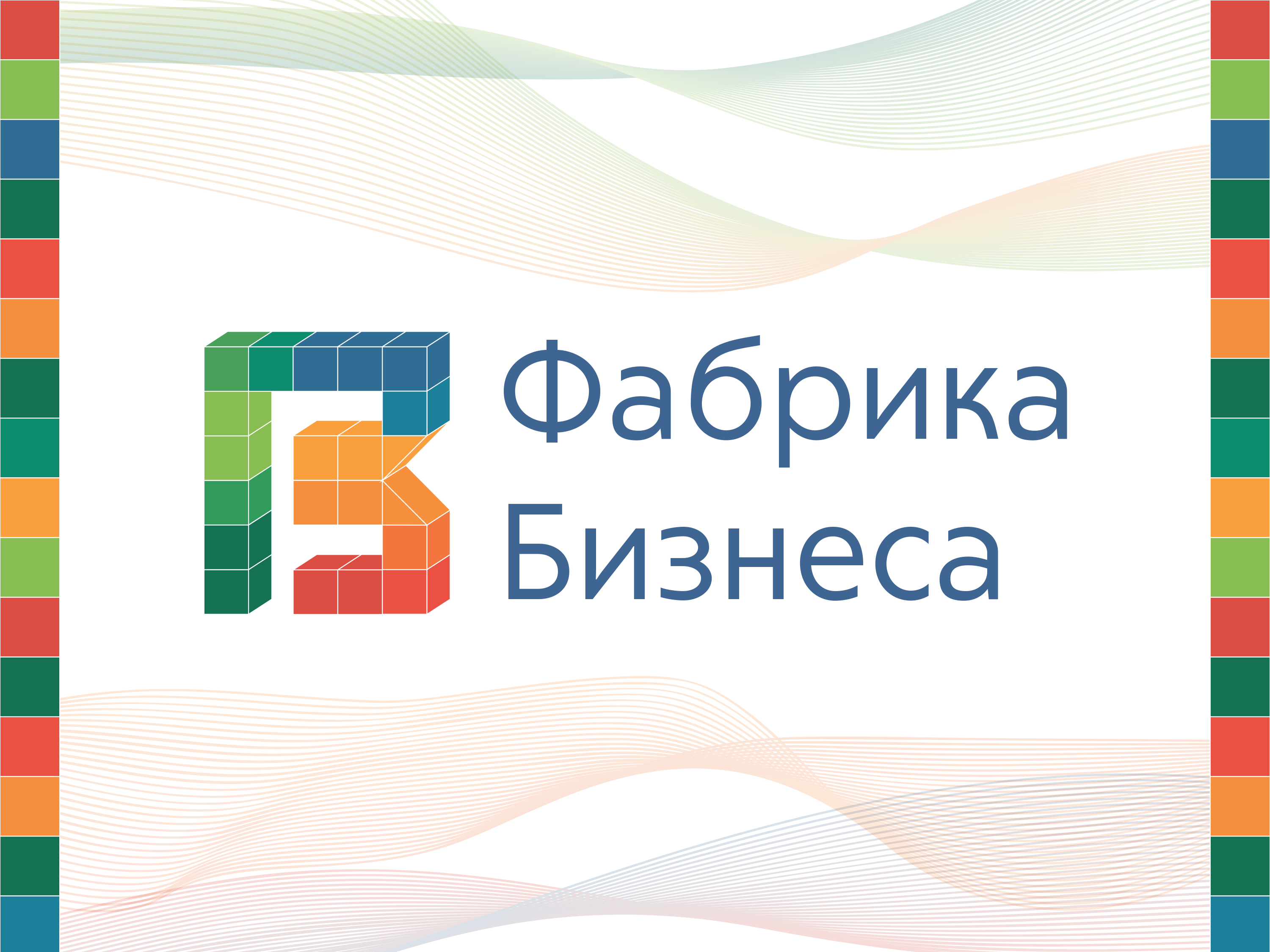 МЕТОДЫ ОКАЗАНИЯ  ПСИХОЛОГИЧЕСКОЙ  ПОМОЩИ  ВОЛОНТЁРАМ
Материал презентации подготовлен с привлечением специалистов:
Шмарова И. И., специалиста Центра карьеры НИТУ «МИСиС».
Велиевой Е. А., ведущего специалиста центра карьеры ФГАОУ ВО «Сибирский федеральный университет».
Причины психологических рисков
2
Причины психологических рисков
3
Основные риски, угрожающие психическому здоровью волонтёра
4
Основные риски, угрожающие психическому здоровью волонтёра
Проблемы организационного характера очень сильно влияют на состояние волонтеров и сотрудников
5
Факторы, учитываемые при оказании психологической помощи
6
Методы психологической помощи. Стимулирование стрессоустойчивости
7
Методы психологической помощи. Стимулирование стрессоустойчивости
8
Методы психологической помощи. Стимулирование стрессоустойчивости
9
Профилактика психологических рисков волонтёров
На атмосферу в группе и ее работу, а также на психологическое состояние членов группы влияет каждый сотрудник
10
Профилактика психологических рисков волонтёров
11